Pozdravljeni učenci! Pogumno gremo naprej v novo snov – pridevnik.
V slovenskem jeziku uporabljamo veliko besed. Naučili smo se že, da tiste besede, s katerimi poimenujemo bitja, stvari ali pojme uvrščamo med samostalnike.Samostalnikom pa lahko dodamo – pridenemo veliko besed, s katerimi samostalnik bolj natančno opišemo.
Primer:
IZGUBLJENA	
	BRATOVA				ŠOLSKA
  NOGOMETNA			     		NOVA 				
OHRANJENA				                   ANDREJEVA	
         LEPA		                         	SOSEDOVA									         IZPOSOJENA	        USNJENA
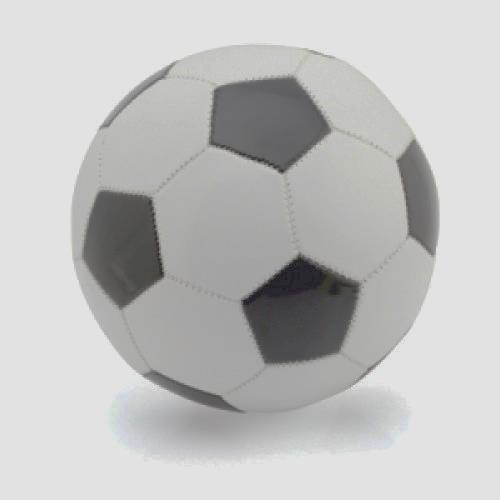 Besede pridevamo – dodajamo samostalnikom (stvarem, bitjem in pojmom).
PLAŠČ je lahko:
tetin, dežni, zimski, rdeč, topel, …

DREVO je lahko:
visoko, sadno, sosedovo, iglasto, okrasno, ...

BOLEZEN je lahko:
ozdravljiva, živalska, sestrina, otroška, nalezljiva, …
Ker besede pridevamo k samostalnikom, 
se imenujejo pridevniki.

To so besede, s katerimi zapišemo ali povemo:
kakšna je neka stvar, bitje ali pojem,
katere vrste je, 
čigava je.
Spodnjim samostalnikom ustno prideni (dodaj) po tri besede, ki bodo pojasnile, kakšna je neka stvar, bitje ali pojem, katere vrste je ali čigava je.
MIZA
LIPA
VREME
ZDRAVNIK
PRIJATELJSTVO
OMARA
HIŠA
SOSEDA
Zapiši v zvezek:
PRIDEVNIK

Pridevniki so besede, s katerimi zapišemo ali povemo, kakšna je neka stvar, bitje ali pojem, katere vrste je ali čigava je.
Prepiši povedi in pobarvaj pridevnike. Pazi, v eni povedi jih je lahko več.
Predvajali so mladinski film.
Jure je razbil mamino najljubšo vazo. 
Včeraj smo kupili nov pralni stroj.
Zbrali smo se na šolskem igrišču in odigrali izvrstno igro. 
Tomažev stric ima fotografije afriških in azijskih slonov. 
Zaradi slabega vremena je prijateljev oče obtičal v planinski koči.
Za danes si končal. Za konec imaš zapisane še rešitve nalog, tako da lahko sam preveriš, če si delal prav. 


1. Pri nalogi, ki si jo zapisal v zvezek, si moral pobarvati besede:
mladinski, mamino, najljubšo, nov, pralni, šolskem, izvrstno, Tomažev, afriških, azijskih, slabega, prijateljev, planinski. 










Upam, da ti je šlo.
Za danes Za konec imaš zapisane še rešitve nalog, tako da lahko sam preveriš, če si delal prav. 


1. Pri nalogi, ki si jo zapisal v zvezek, si moral pobarvati besede:
mladinski, mamino, najljubšo, nov, pralni, šolskem, izvrstno, Tomažev, afriških, azijskih, slabega, prijateljev, planinski.
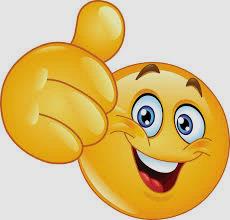